“What Do They Want Again?”: A Quick Guide to Assessing Veteran Services
2022 NASPA Symposium on Military-Connected Students
Monday February 21, 2022
2:30pm EST

Glenn Phillips and Kyle Shanks, Howard University
Presenters
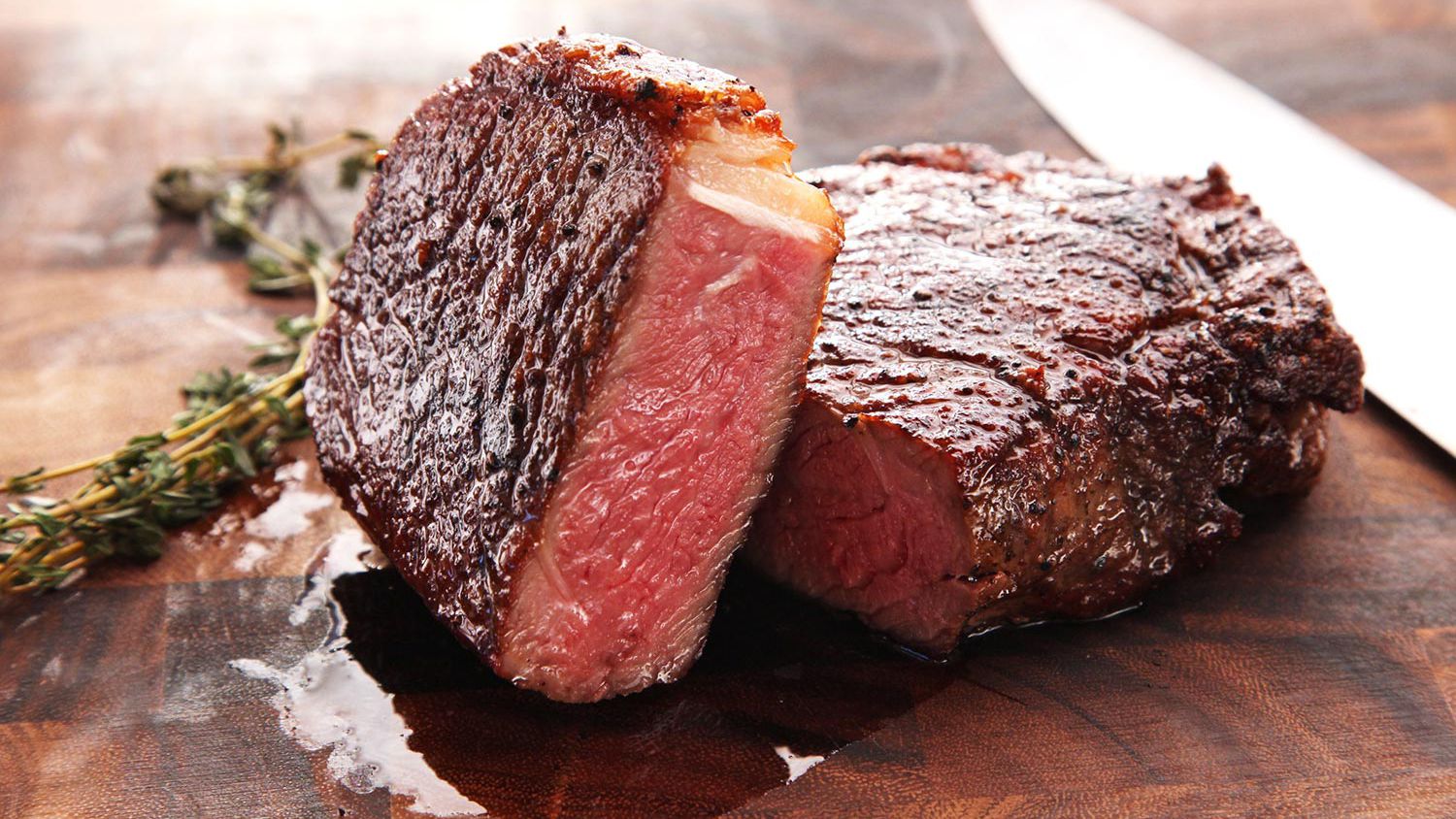 Shameless Plug
Howard University is looking for a new Coordinator of Military and Veteran Affairs.  If you or someone you know may be interested, please reach out (glenn.phillips@howard.edu).
Learning Objectives
Participants will be able to identify the foundation parts of a traditional assessment cycle. 
Participants will be able to differentiate between indirect and direct measures.
Participants will be able to differentiate between student learning and administrative outcomes.
Participants will be able to strategize long-term assessment approaches that maximize data and minimize additional effort.
Assessment Cycle
Why Assessment?
Practical Steps
Reporting Needs
Mission
Outcomes
3-5 measures
A description for each measure
A target for each measure
Results after your predetermined cycle
An action item that links your results to continuous improvement
Example Measures
80% of students receiving benefits will have their enrollment certified two weeks before the start of the semester.
The 85/15 report will be completed within five days of Add/Drop.
90% of students will agree of strongly agree with the statement “I believe that XXXXX University cares about veterans.”
70% of recipients open our weekly informational email.
We host at least 400 visitors on our website each week.  
90% of students will agree of strongly agree with the statement “I believe that Veteran Services goes the extra mile to serve me.”
Making Assessment Sustainable
Look in your own backyard
Ask around
Create monthly dashboards
Partner with your institutional assessment office
Empower graduate students or student workers to work on your assessment plan
Build out a strategic assessment plan (you don’t have to measure everything every time)
Work with student affairs professionals to identify assessment opportunities
Contactsglenn.phillips@howard.edukyle.shanks@howard.edu